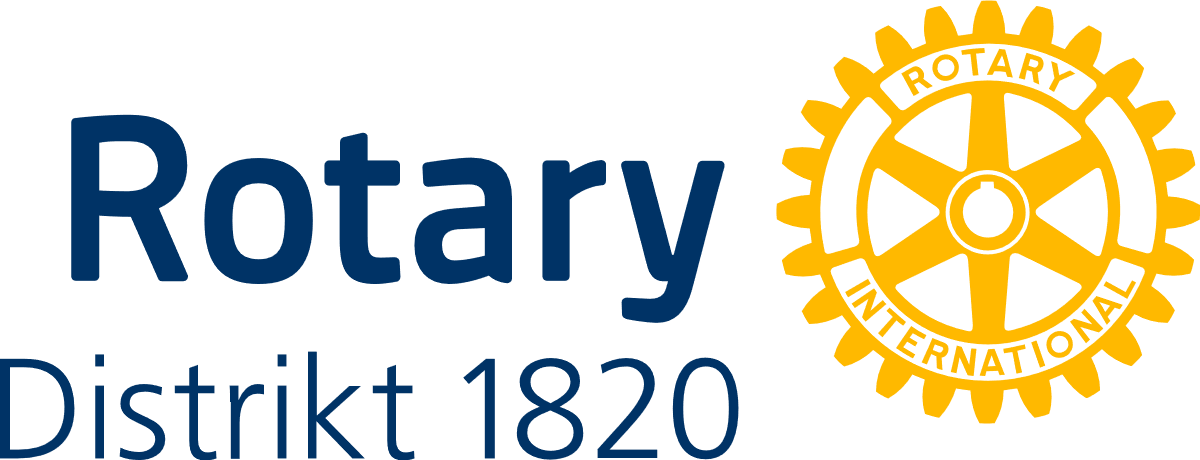 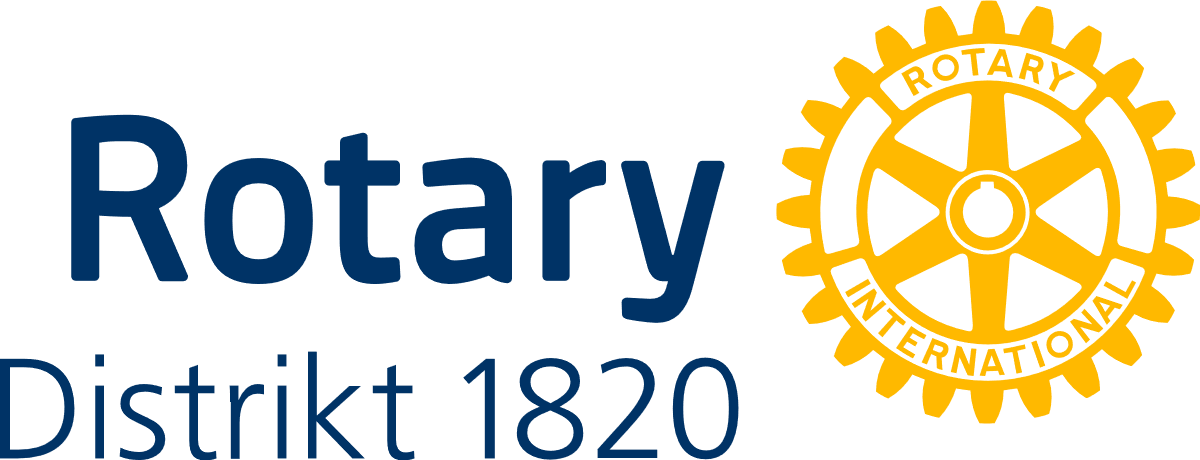 Region 4
„Diabetiker Kids – Täglich mehr Freude und Gelassenheit“
Dennis Becker (RC Bad Orb)
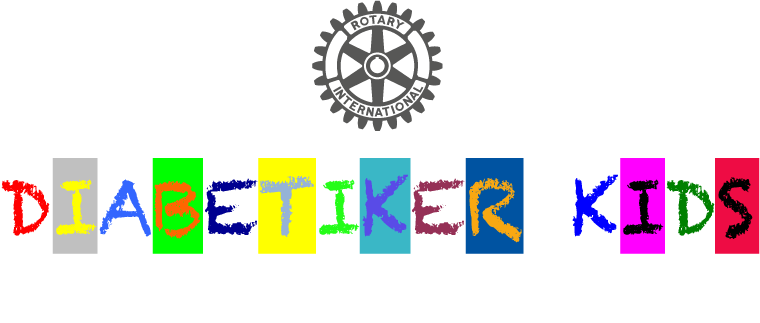 Täglich mehr Freude und Gelassenheit
[Speaker Notes: Guten Tag,

Dieses Projekt haben wir in 2019 im RC Bad Orb aus der Taufe gehoben.

Unser heutiges Ziel ist es, Menschen zu erreichen, die bereit sind uns mit 
Ihrem Netzwerk
Und /oder durch einen „Hands On“ Beitrag  
Und /oder durch eine finanzielle Zuwendung
zu unterstützen]
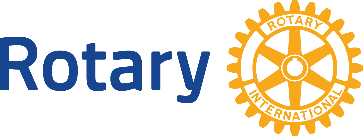 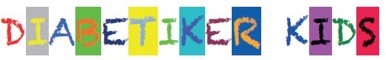 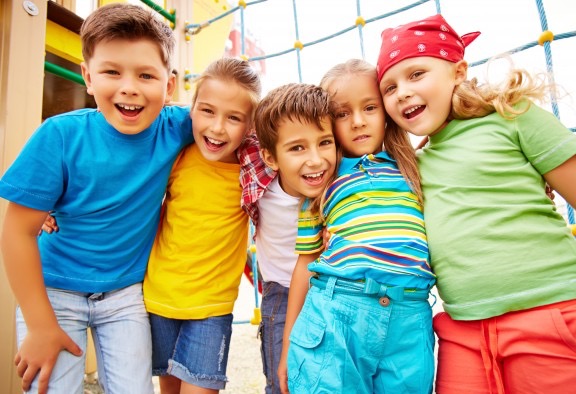 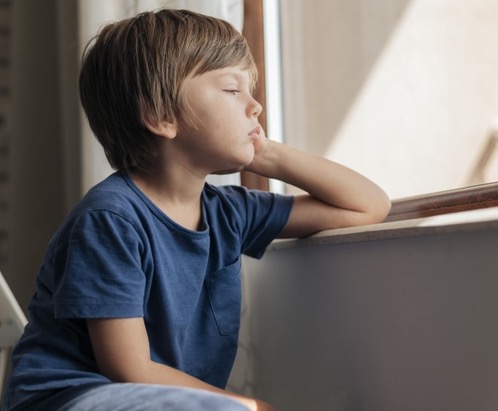 ca. 400   :    1
[Speaker Notes: (Die Ausgangssituation:)

Statistisch gesehen leidet in Deutschland jedes 400ste Kind an Diabetes Typ 1

Diabetes Typ 1 ist eine Autoimmunerkrankung. 

Wird Diabetes diagnostiziert, ändert sich für die Betroffenen und deren Familien das gesamte Leben schlagartig und unwiderruflich.

…auch für alle Kontaktpersonen, die mit dem betroffenen Kind oder Jugendlichen zu tun haben.]
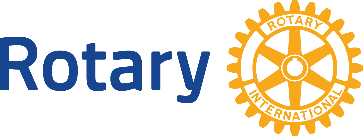 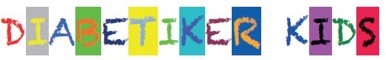 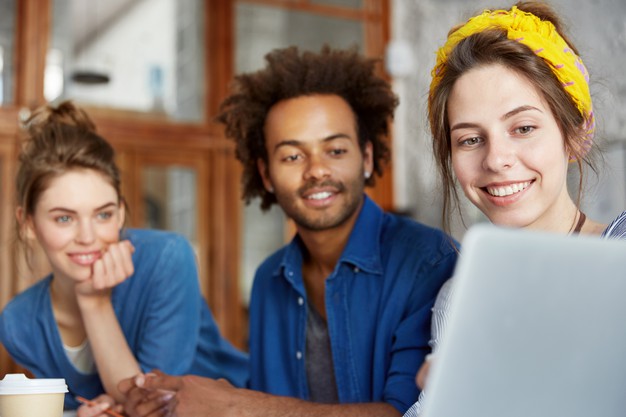 Rotary eröffnet Möglichkeiten
[Speaker Notes: (Wir Handeln!)

Mit diesem Projekt setzen wir da an, wo die Betroffenen, deren Familien sowie die Kontaktpersonen, zum Beispiel Erzieher, Grundschullehrer, Übungsleiter im Sportverein, jetzt Unterstützung benötigen. 

Wir handeln in zwei Richtungen:
Ein Fortbildungsangebot für die Kontaktpersonen sowie
„Active Tage“ für die Betroffenen]
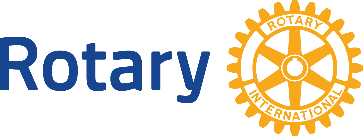 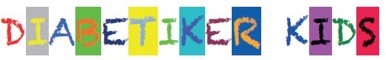 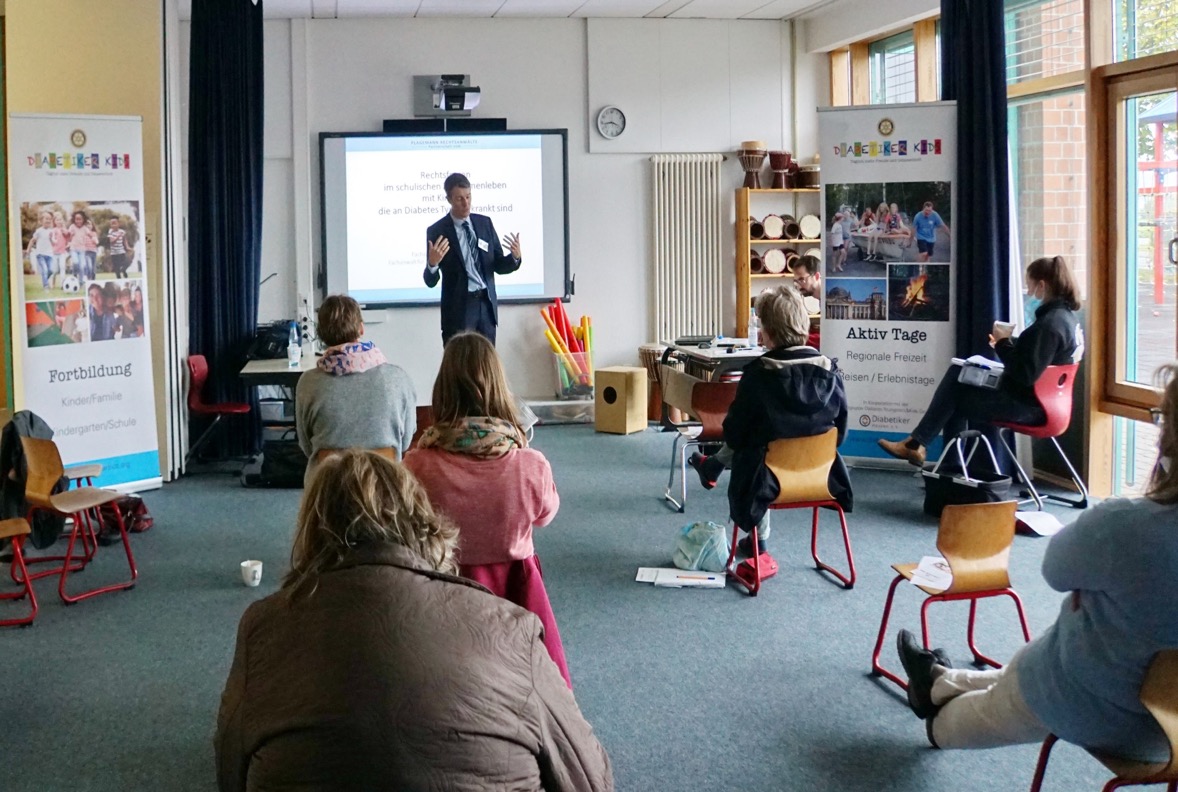 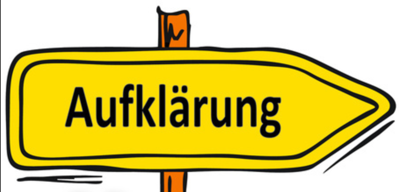 Fortbildungsangebot
[Speaker Notes: (Das Fortbildungsangebot für Kindergärtner, Grundschullehrer und Übungsleiter:)

Unser Fortbildungsangebot beinhaltet in erster Linie die Aufklärung sowie die Klärung wesentlicher Fragen zu Diabetes Typ 1. 

Ziel ist es, die Kontaktpersonen 
besser über die Krankheit zu informieren,
für die Zusammenhänge zu sensibilisieren und 
Handlungsoptionen aufzuzeigen.

Dies ist Basis für mehr Gelassenheit und Souveränität im Umgang mit den Betroffenen.]
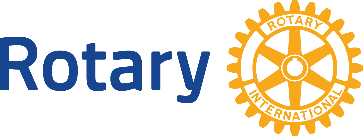 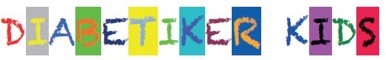 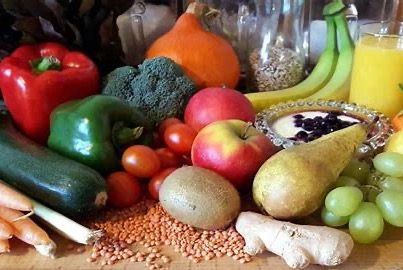 Ernährung
[Speaker Notes: (Die Ernährung:)

Die richtige Ernährung ist bei Diabetikern das A und O. 

Die Teilnehmer bekommen im diesem Block wesentliche Informationen auf was es bei der Ernährung von Diabetikern ankommt. 

Eine große Rolles spielen dabei die 
schnellen und langsamen Kohlehydrate, 
deren Wirkungen sowie 
die zu verabreichenden Mengen, 
je nach Blutzuckerwert.]
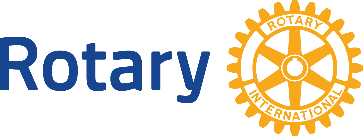 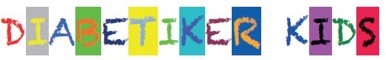 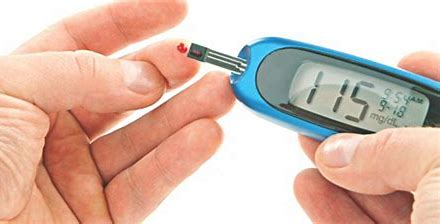 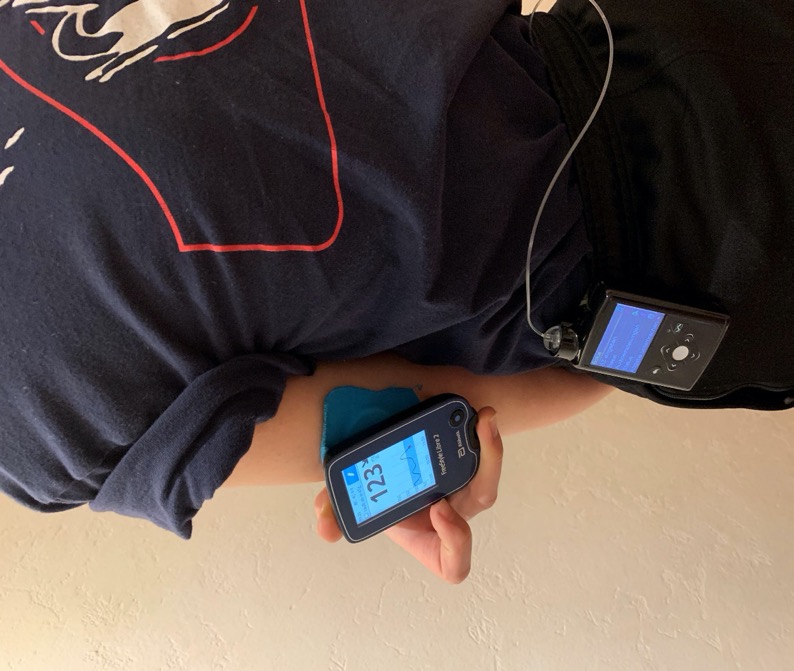 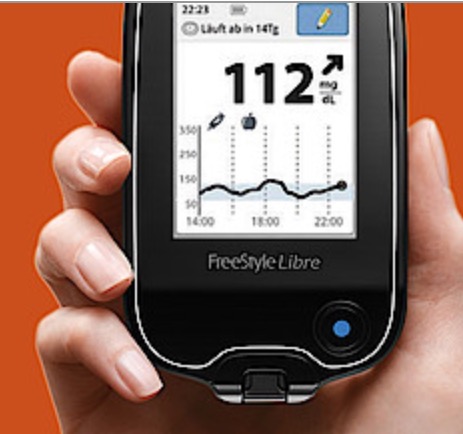 Technisches Wissen
[Speaker Notes: (Moderne technische Möglichkeiten:)

Im Block „Technik“ werden die Teilnehmer mit derzeitigen Geräten 
zur „blutigen“ und „unblutigen“ Blutzuckerbestimmung ebenso vertraut gemacht, 
wie mit unterschiedlichen Methoden der Insulingabe durch Pen oder Pumpe. 

Sie bekommen ein Gespür für „gute“ und „weniger gute“ Blutzuckerwerte sowie Blutzuckerhistorien und -tendenzen.]
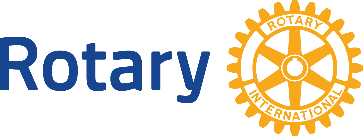 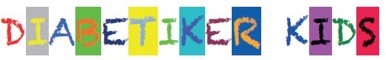 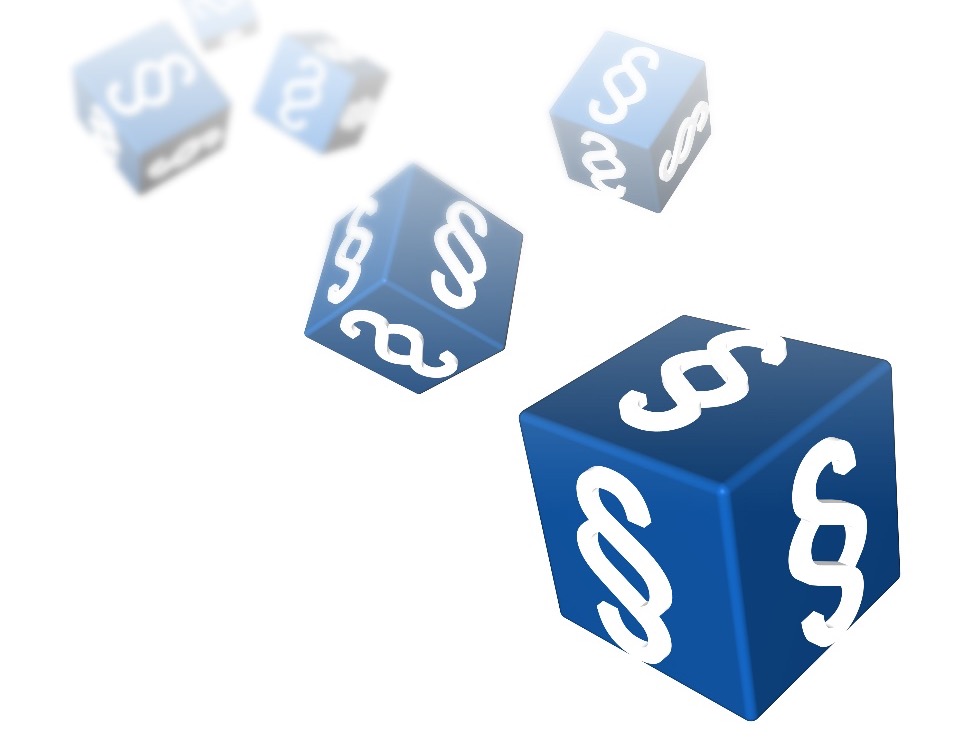 Rechtliche Fragestellungen
[Speaker Notes: (Rechtliche Fragestellungen im Rahmen des Fortbildungsprogrammes:)

Heutzutage ist alles gesetzlich geregelt. Viele dieser Regelungen verunsichern jedoch den Laien. Lieber wird nichts getan, als etwas vermeidlich falsches. 

Dieser Block geht auf wesentliche Punkte im Umgang mit Diabetikern ein, um den Kontaktpersonen Wissen zu vermitteln. So sind diese besser in der Lage, ihr eigenes Handeln abzuwägen.]
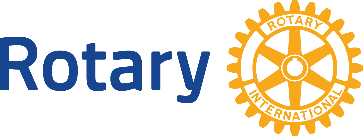 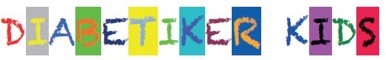 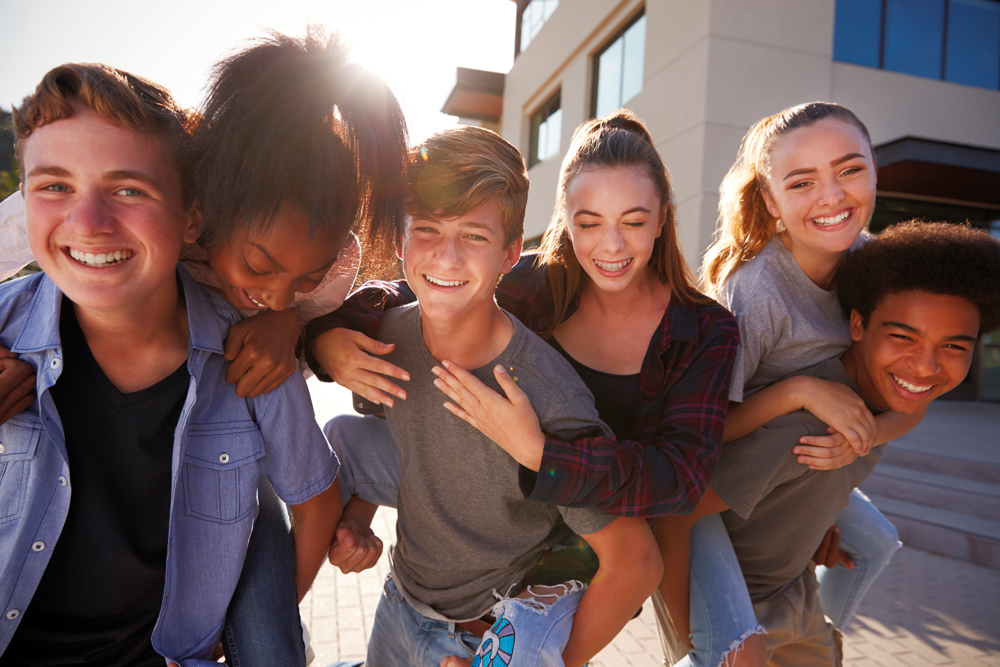 Active Tage
[Speaker Notes: (Active Tage – das Ziel:)

Hier sprechen wir die Kinder und Jugendlichen sowie deren Familien an.
Diese Veranstaltungen können 1-, 2, oder zukünftig auch Mehrtagesveranstaltungen sein - alle medizinisch betreut.

Wir vermitteln:
mit der Krankheit bis du nicht alleine
Mit der entsprechenden Vor- und Nachbereitung kannst du nahezu alles machen
Selbstbewusstsein im Umgang mit der Krankheit
Erfahrungsaustausch]
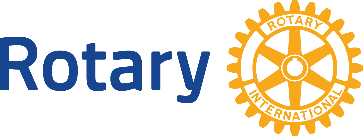 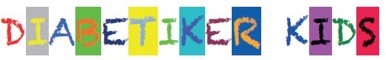 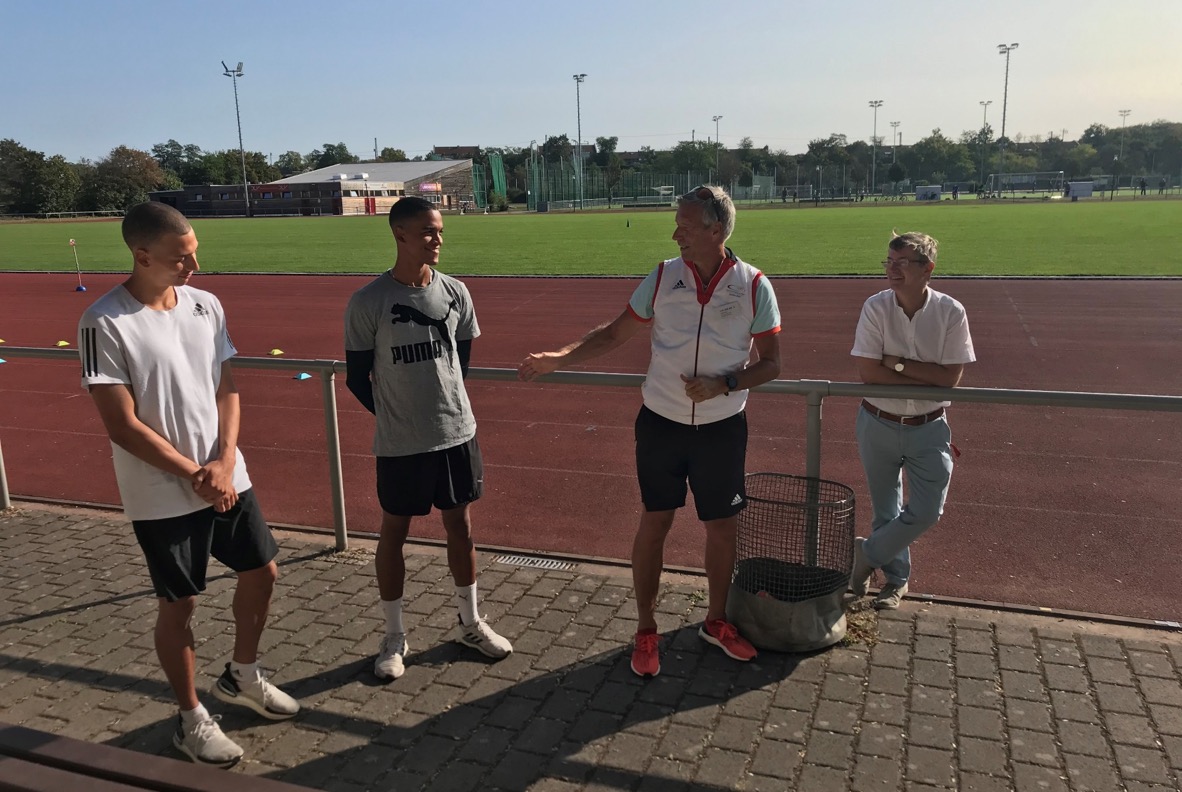 Das Besondere
[Speaker Notes: (Was ist das Spezielle der „Active Tage“:)

Wir versuchen Aktivitäten zu finden, die die Kinder und Jugendlichen ansprechen und idealerweise einzigartig sind.
Beispiel hierfür sind: 
Gemeinsam mit Persönlichkeiten etwas unternehmen
Hinter Kulissen schauen
Verrückte Dinge in einem geschützten Raum ausprobieren]
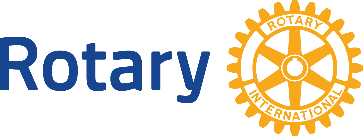 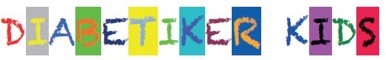 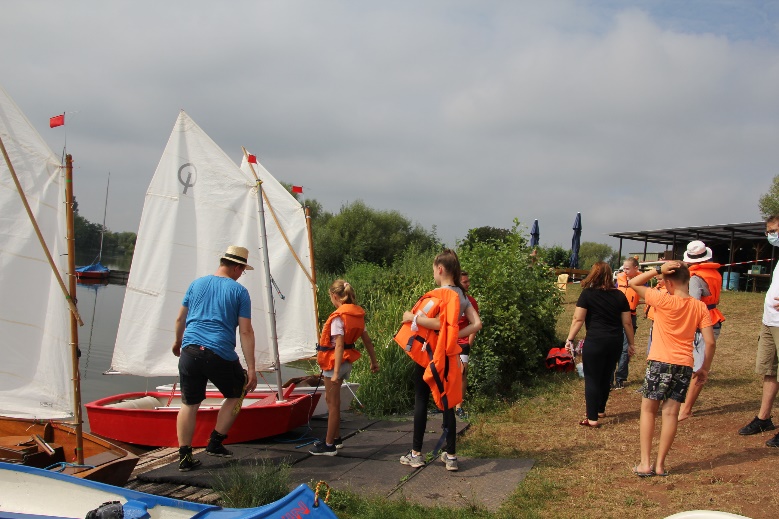 Beispiel Segeln
[Speaker Notes: (Active Tage – Beispiel Segel:)

Hier das Beispiel Segeln:
Die Kinder bekommen von einem Segelprofi eine Einweisung, gehen in Teams aufs Wasser und versuchen sich aus. Das Beherrschen des Bootes gelingt über die Zeit immer besser.
Neben dem Boot wird noch der Blutzucker gemanagt.
Medizinische Betreuung durch Fachpersonal ist den ganzen Tag vor Ort.]
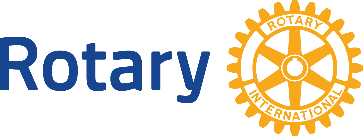 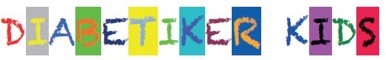 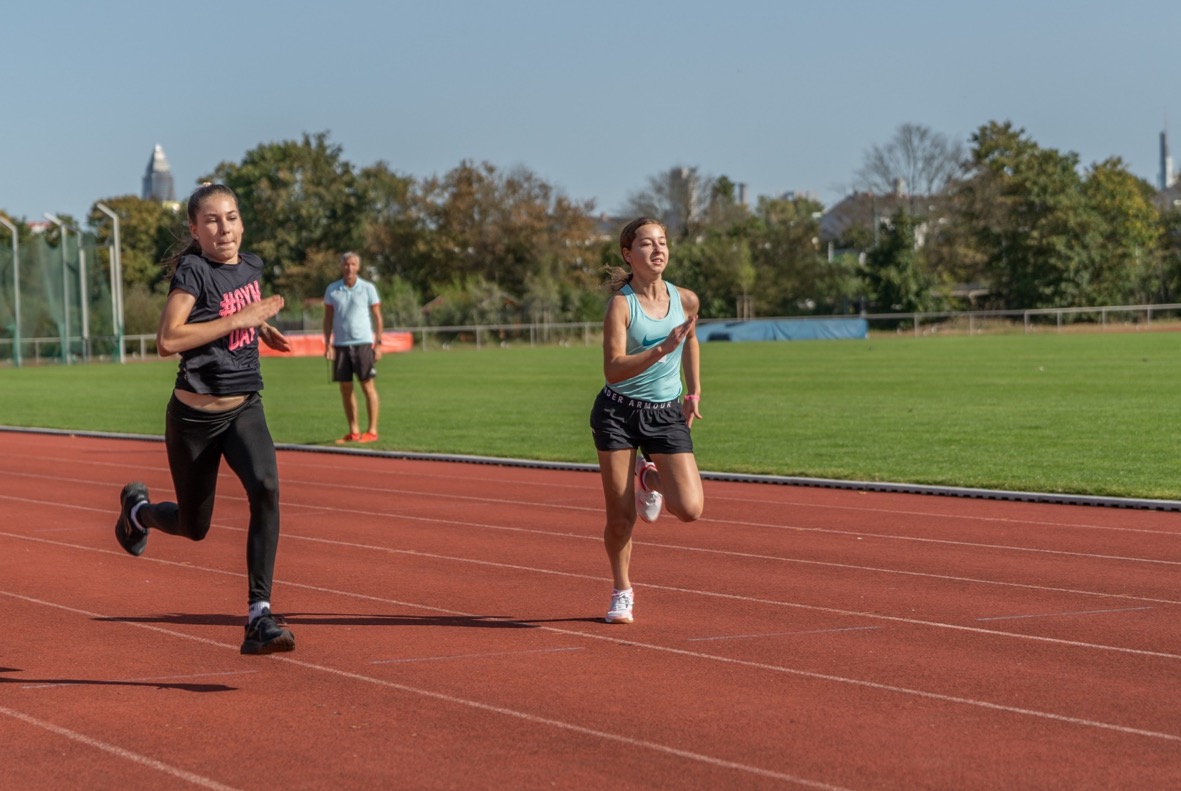 Beispiel Leichtathletik
[Speaker Notes: (Active Tage – Beispiel Leichtathletik:)

Ein weiteres Beispiel:
Volker Beck - Olympiasieger in 400m Hürden trainiert Kinder und Jugendliche.
Körperliche Herausforderungen annehmen, an seine eigene Leistungsgrenze gehen – und das trotz Diabetes.
Erfahren, wie der eignen Körper und der Diabetes reagiert, wenn ich mich total verausgabe]
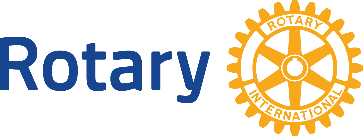 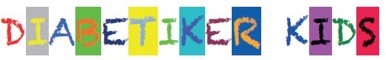 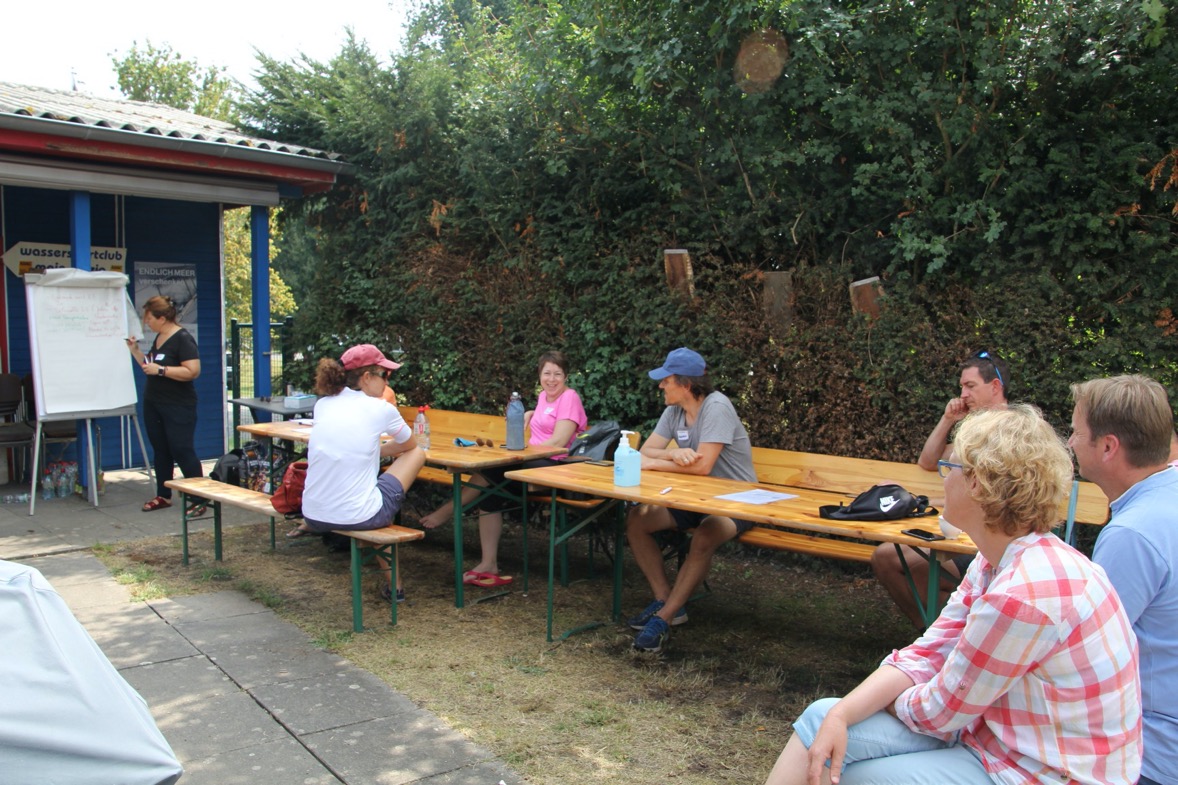 Elternarbeit
[Speaker Notes: (Schulungen im Rahmen der Active Tage:)

Parallel zur Kinderatraktivität diskutieren erfahrene Diabetes-Fachkräfte mit den Eltern. 
„Wie plane ich einen Tag, wenn ich einmal außerhalb der für Diabetiker so wichtigen Tagesroutine mich bewege möchte.

Eltern gehen mit neuem Wissen und vergrößertem Netzwerk nach Hause. Ihre Kinder waren gut aufgehoben und hatten viel Spaß.]
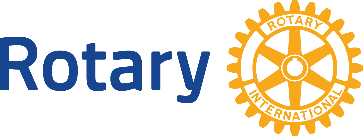 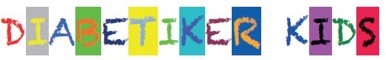 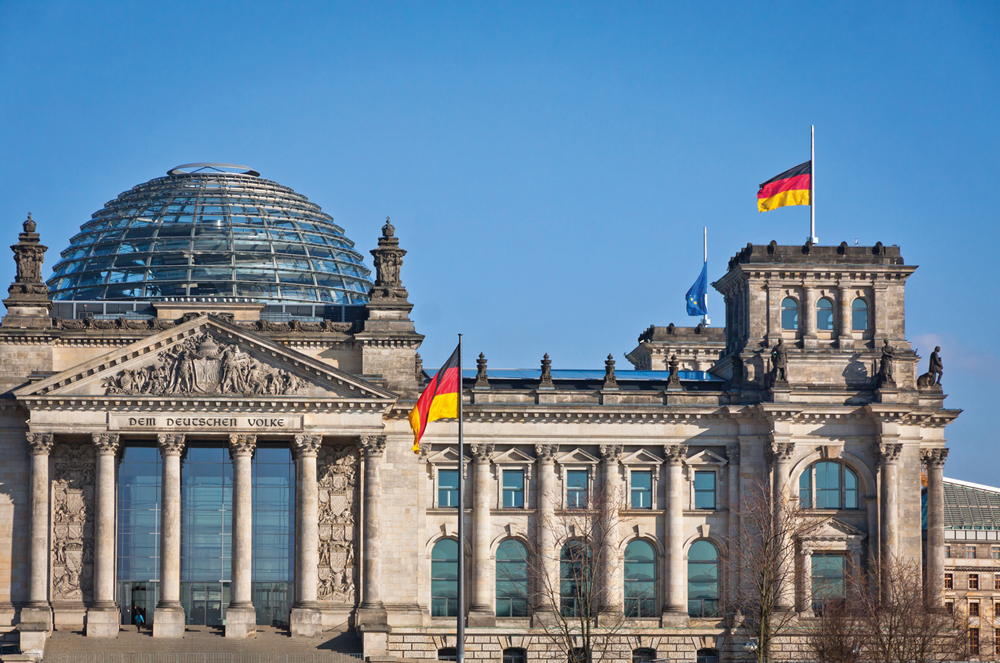 In Planung
[Speaker Notes: (Active Tage – Zukunftspläne:)

Hier Beispiele für geplante Attraktivitäten
Hinter die Kulissen des Reichstags schauen, Berlin durch die Brille der „geteilten Stadt“ erleben
Besichtigung des Stasi Gefängnis Hohenschönhausen

…und alles immer in Begleitung von Fachpersonal, die sicher im Umgang mit Diabetes sind!]
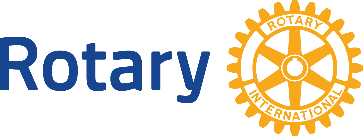 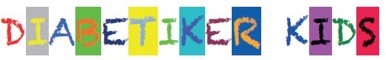 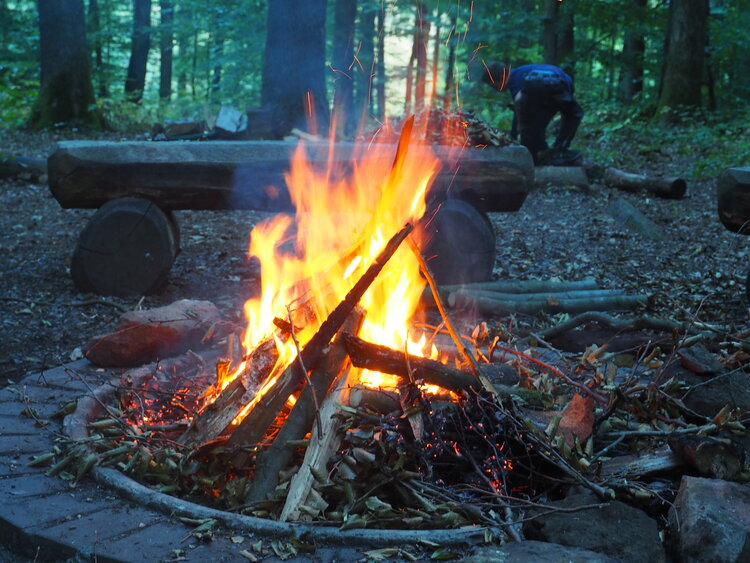 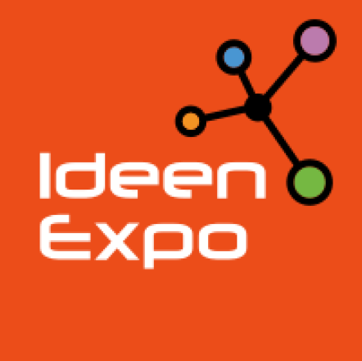 In Planung
[Speaker Notes: (Active Tage – Zukunftspläne:)

Hier Beispiele für geplante Attraktivitäten
Zwei Tage und Nächte im Wald
Auf der IdeenExpo als VIP die Welt der Technik erforschen und Backstage vielleicht „ConCrafter“ oder Tim Bendsko treffen

…und alles immer in Begleitung von Fachpersonal, die sicher im Umgang mit Diabetes sind!]
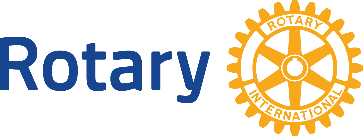 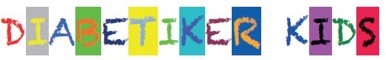 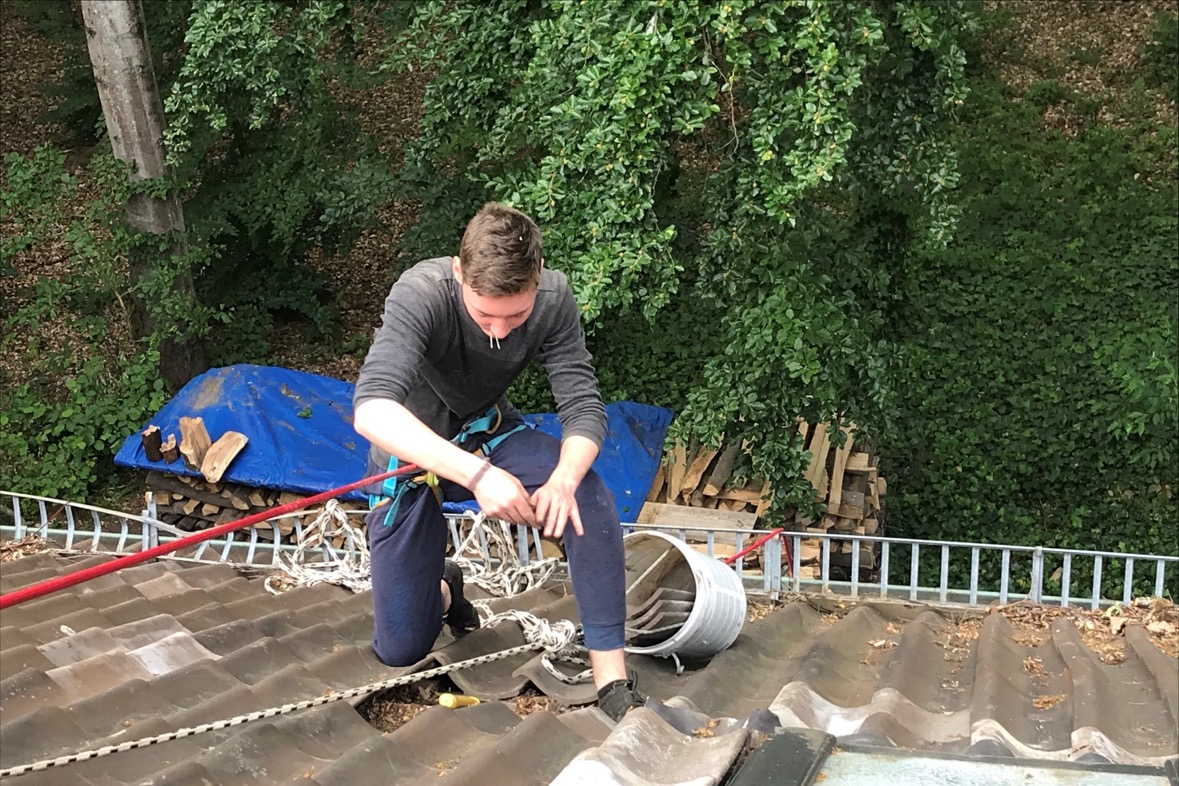 Hands On
[Speaker Notes: (Hands on – mach mit!)

Wir brauchen Sie,
Kontakte zu 
Schulämtern, 
Krankenhäuser, 
Apotheken, Ärzten, 
Träger von Kindergärten, 
herzustellen, damit wir einfacher die Personen erreichen, die von diesem Projekt profitieren können
neue Active Tage zu entwickeln und durchzuführen
weitere Referent zu finden oder
beim Organisieren]
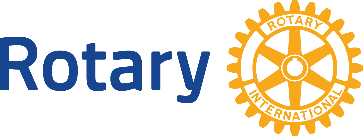 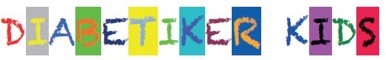 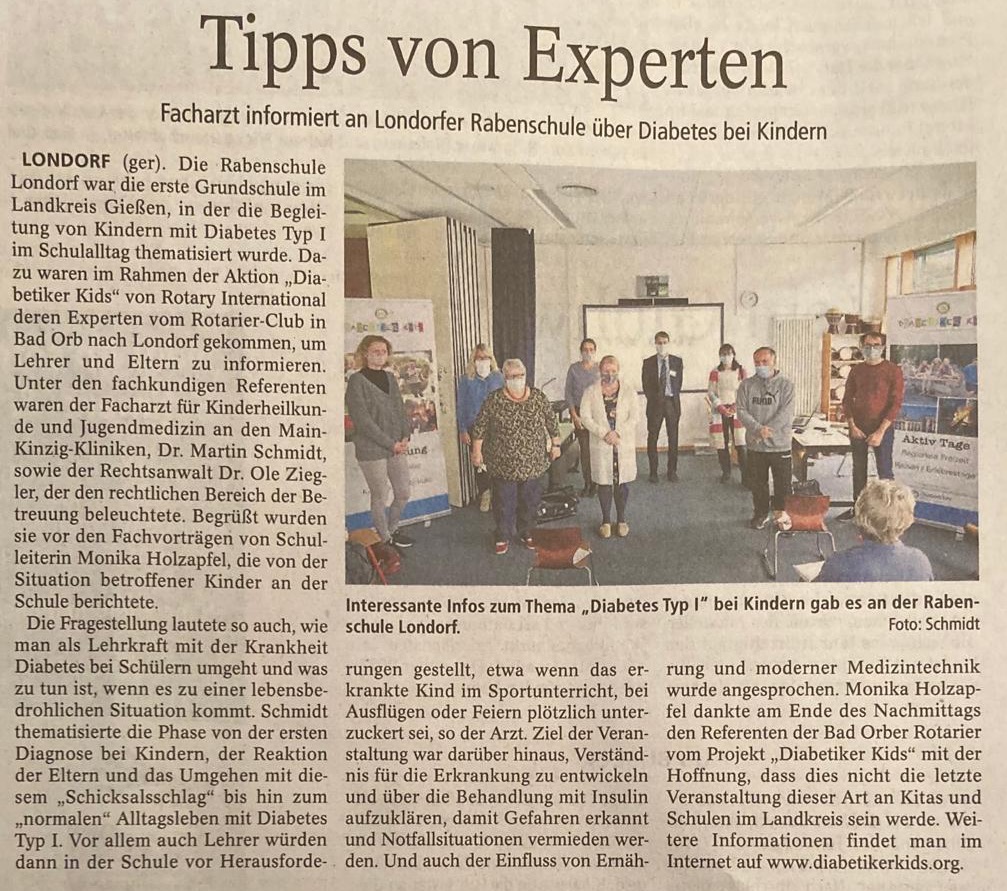 Öffentlichkeitsarbeit
[Speaker Notes: (Hands on Unterstützung bei der Öffentlichkeitsarbeit:)

Wir brauchen Sie,
das Projekt auch in Ihrer Region sichtbar zu machen
Pressemitteilungen zu verfassen und an Redaktionen zu verschicken
die Homepage zu pflegen oder unsere facebook–Seite zu puschen
Betroffene und Einrichtungen zu finden, die Hilfe benötigen
das Projekt „Diabetiker Kids“ auf geeigneten Veranstaltungen zu präsentieren]
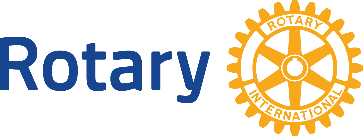 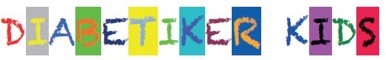 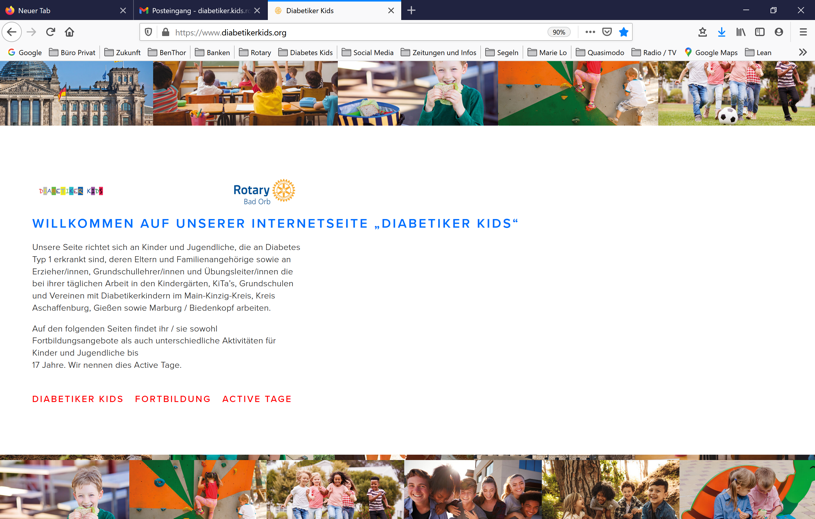 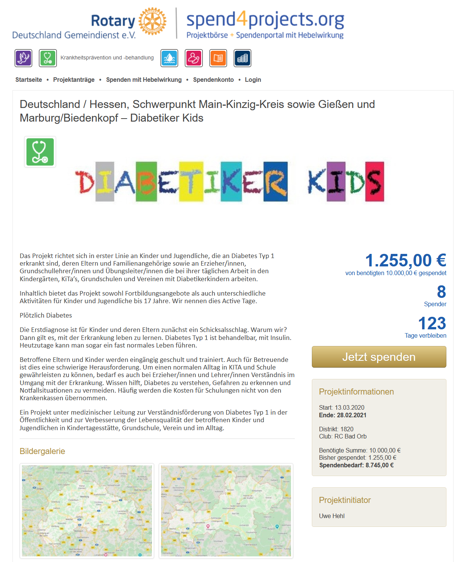 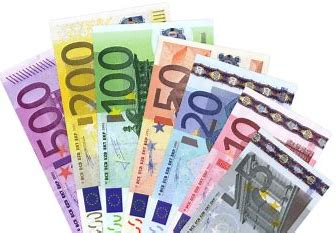 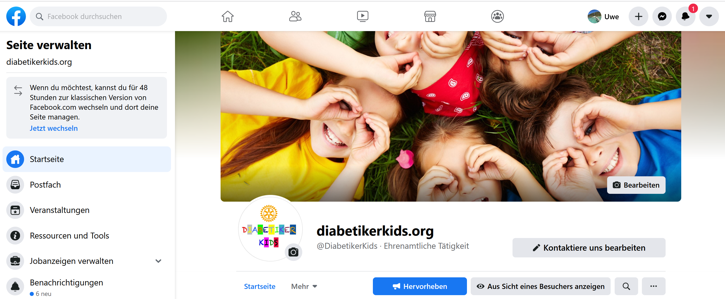 [Speaker Notes: (Öffentlichkeitsarbeit:)

Wir sind mit unserer Homepage und auf facebook online.

Ebenso auf der Rotary Spendenseite „spend4projects“.

Über diese Kanäle publizieren wir Inhalte und geplanten Veranstaltungen und wickeln teile der Administration zur Arbeitserleichterung ab.]
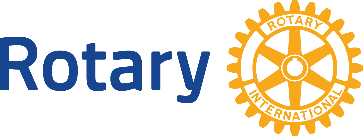 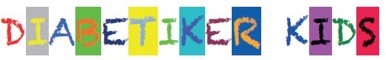 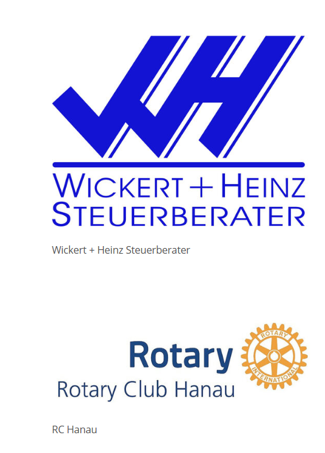 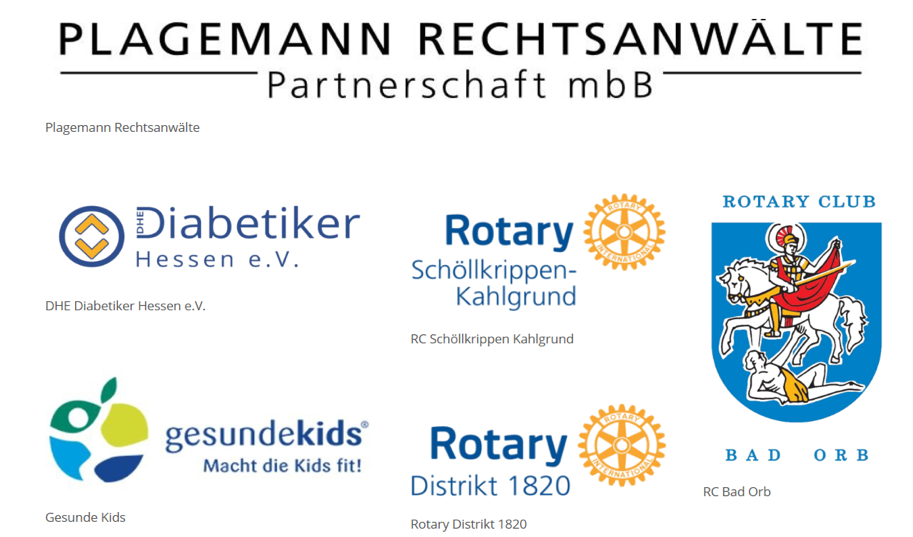 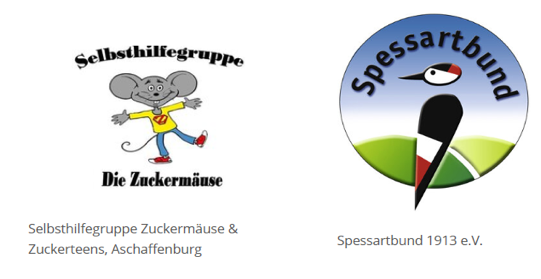 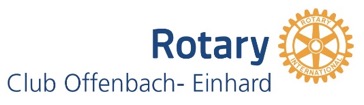 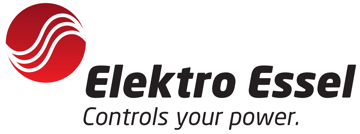 Sponsoren und Unterstützer
[Speaker Notes: (Öffentlichkeitsarbeit – Hands On)

Hier sehen Sie unsere aktuellen Sponsoren und Unterstützer. 

Zu den Unterstützern gehören Spender aber auch ehrenamtlich engagiert feste Projektmitglieder, die (noch) nicht zu der rotarischen Gemeinschaft gehören. 

Dieser besonderer Personen - Mix motiviert und sagt uns, dass wir auf dem richtigen Weg sind]
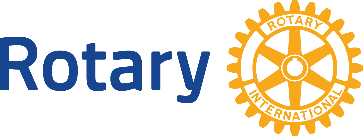 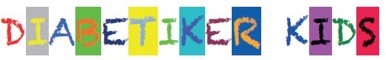 …wer Interesse hat      uns „hands on“
oder  auch finanziell 
zu unterstützen ist uns 
immer  herzlich           
willkommen!
[Speaker Notes: Wer sich
weiter interessiert, 
sich beteiligen und /oder mitmachen möchte
mehr zum Projekt kennenlernen möchte
jederzeit und herzlich gerne! 

Die Idee ist zudem auch teilbar und kann auch 
parallel und unabhängig 
komplett oder in Teilen 
auch in andere Regionen multipliziert werden.]
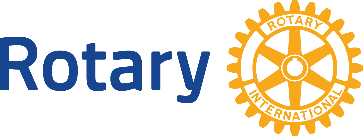 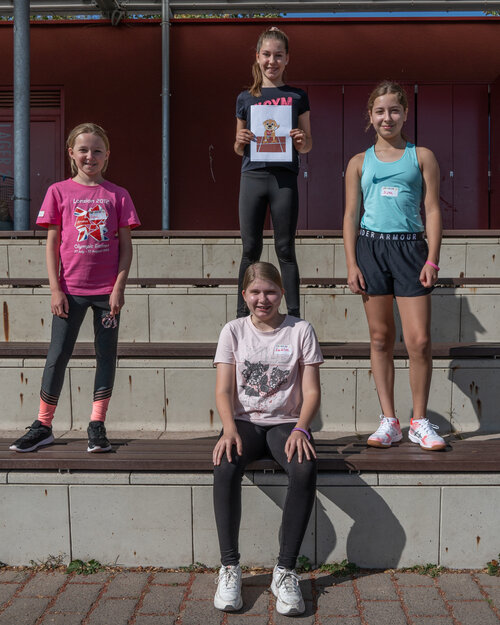 a
!
e
n
k
D
im Namen der
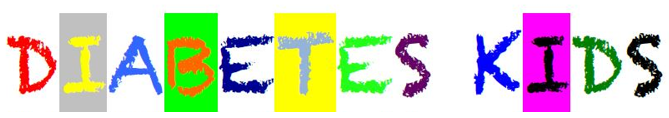 Ansprechpartner: Uwe Hehl, Martin Schmidt – RC Bad Orb
[Speaker Notes: Danke fürs Zuhören und 
Danke für die Möglichkeit im Rahmen der diesjährigen Halbjahreskonferenz 
kurz, 
bündig und 
hoffentlich den Kern treffend, 
dieses Projekt vorstellen zu dürfen!

Besten Dank!]